Pojęcie przyspieszenia
1
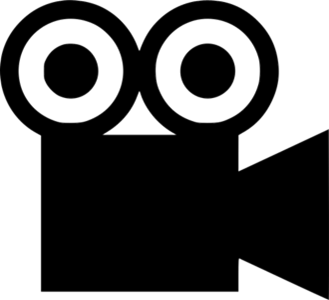 2
Każda zmiana prędkości powoduje pojawienie się przyspieszenia.
Przyspieszenie oznaczamy literą a acceleration
3
Przyspieszenie obliczamy ze wzoru:
Definicja przyspieszenia:
Przyspieszenie jest równe stosunkowi zmiany prędkości do czasu, w którym ta zmiana nastąpiła.
4
Co oznacza strzałka nad literą a?
Przyspieszenie jest wielkością wektorową.
5
Wzór na przyspieszenie można rozpisać
a - przyspieszenie
vk - prędkość końcowa
vo - prędkość początkowa
t - czas
6
Wzór na przyspieszenie do rozwiązywania zadań z wykresami
7
8
9
Na podstawie tabelki sporządź wykres zależności prędkości od czasu.
10
Wykres zależności prędkości od czasu
Wykresem jest linia prosta nachylona pod pewnym kątem do osi czasu.
11
Uzupełnij tabelkę – korzystając ze wzoru oblicz przyspieszenie.
5
12
Sporządź wykres zależności przyspieszenia od czasu.
13
Wykres zależności przyspieszenia od czasu
Wykresem jest linia prosta równoległa do osi czasu.
14